Школа, дизайн Дизайн
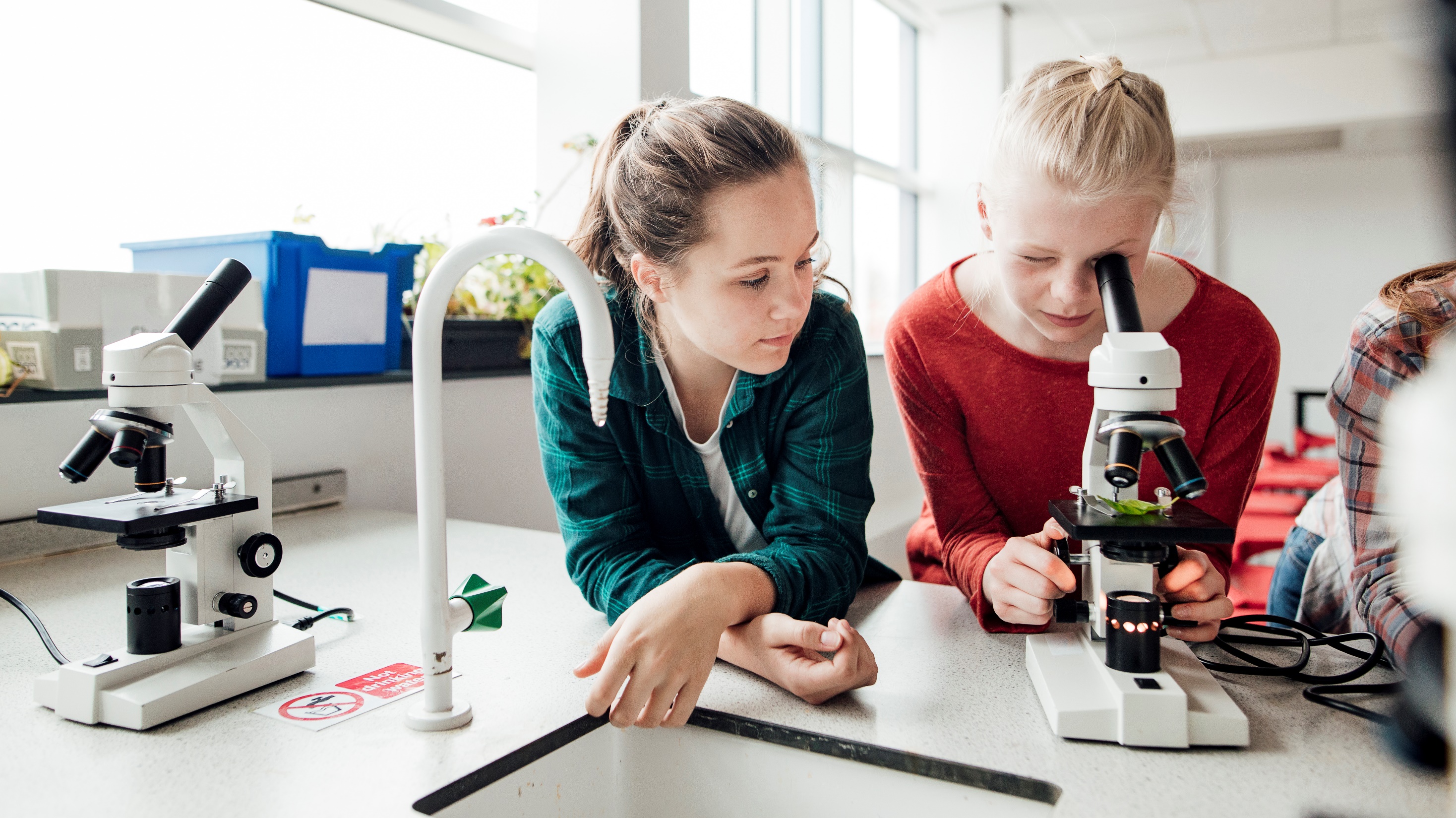 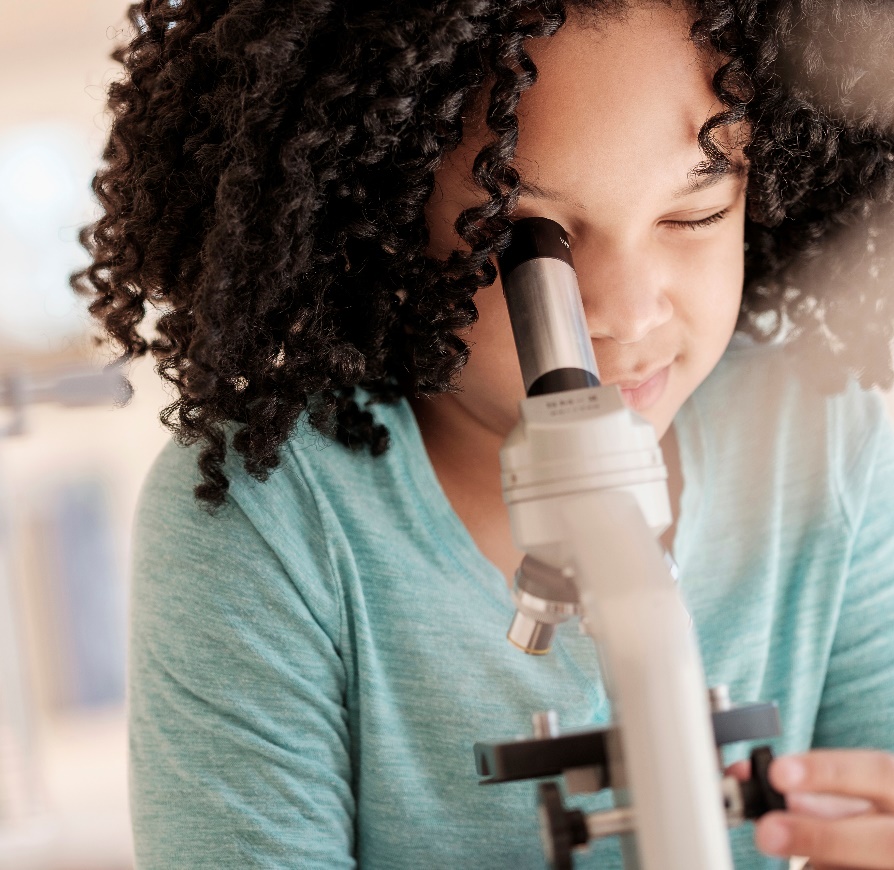 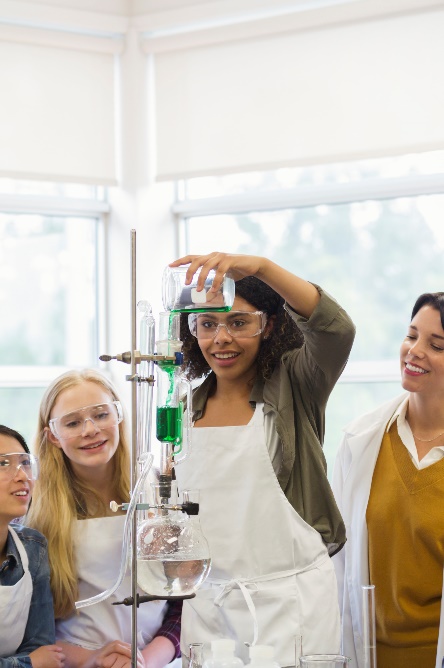 Наукова робота в процесі навчання розвиває
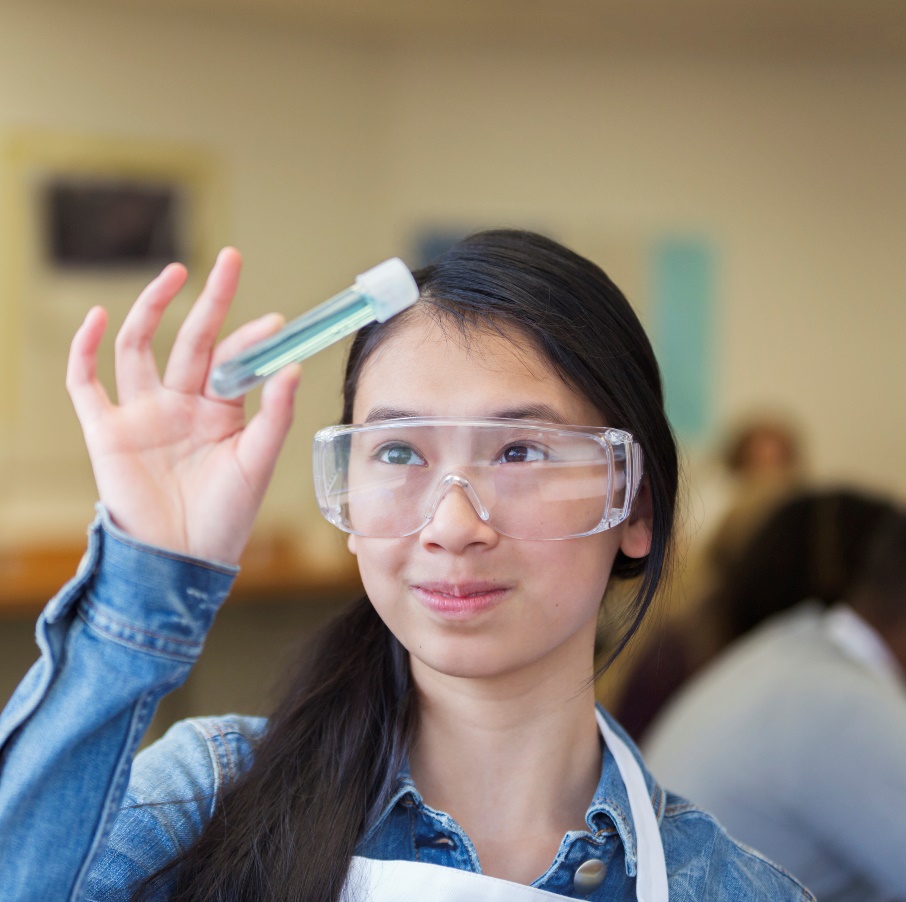 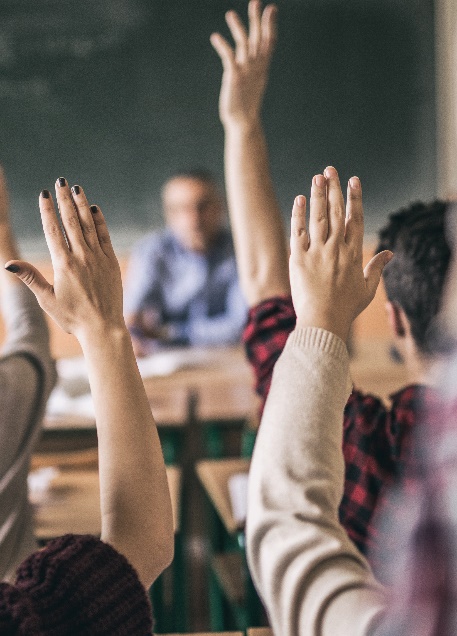 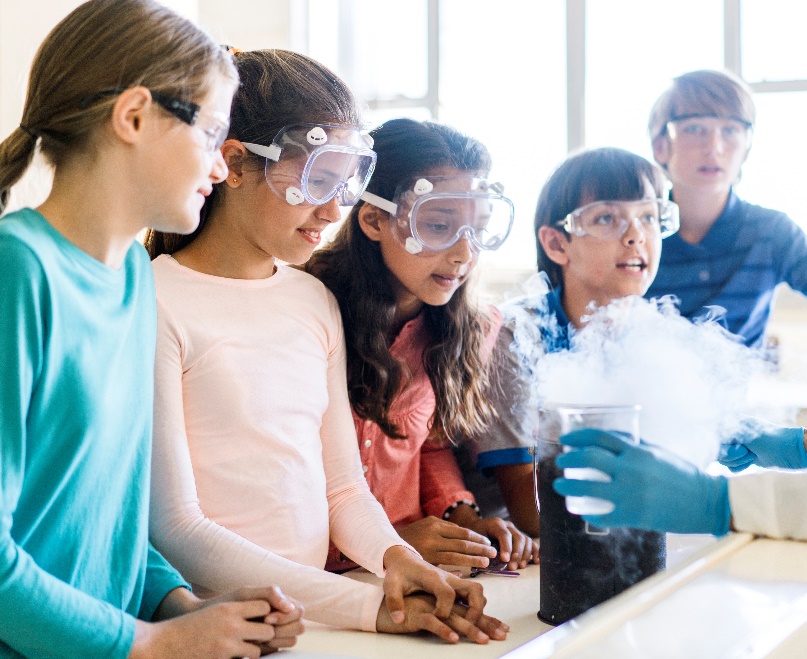 Наш навчальний план
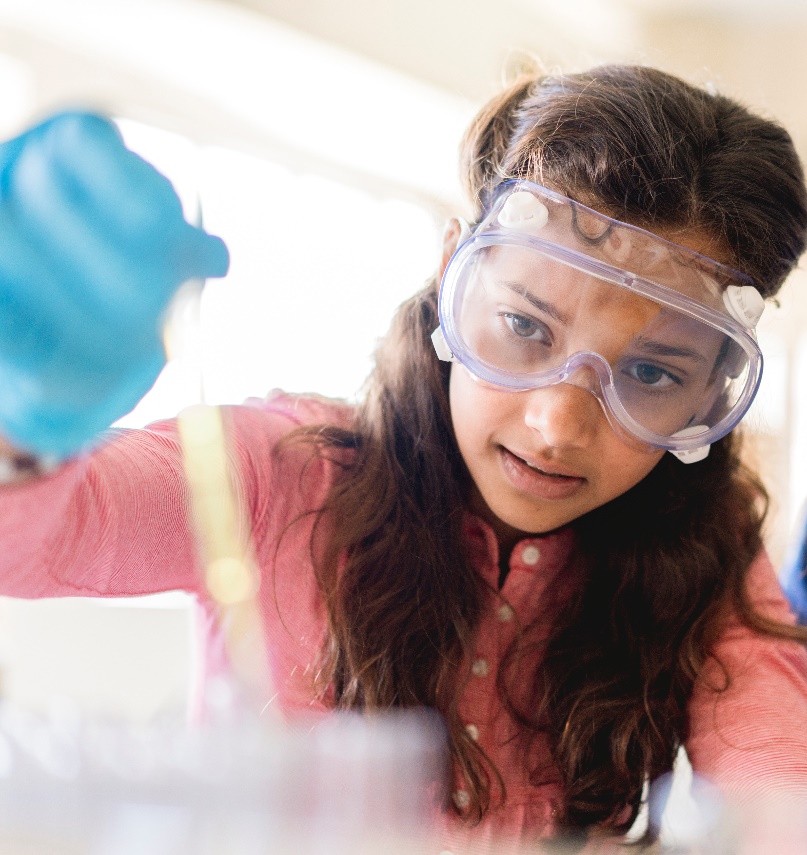 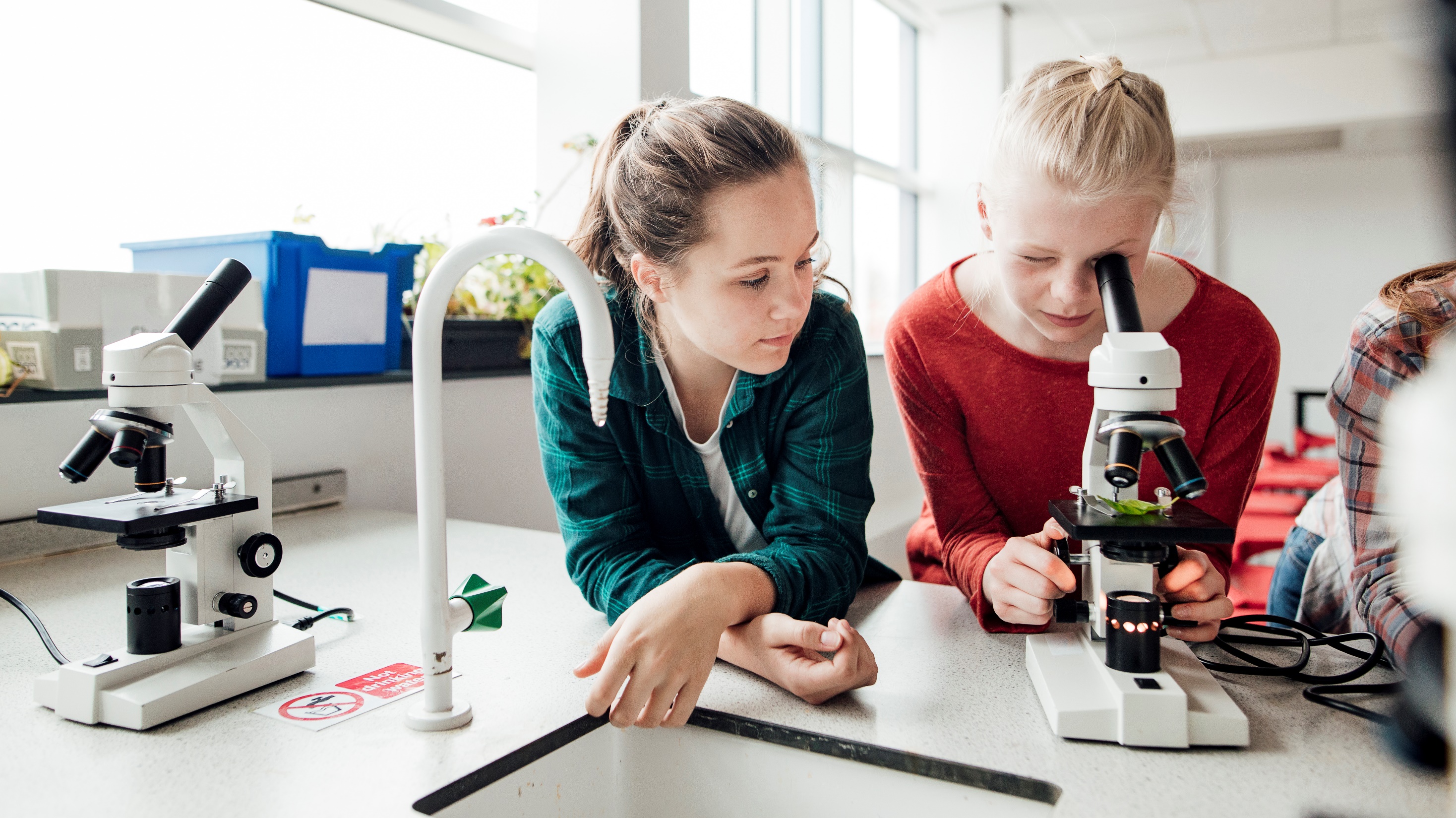 Дякуємо вам!
abc@example.com